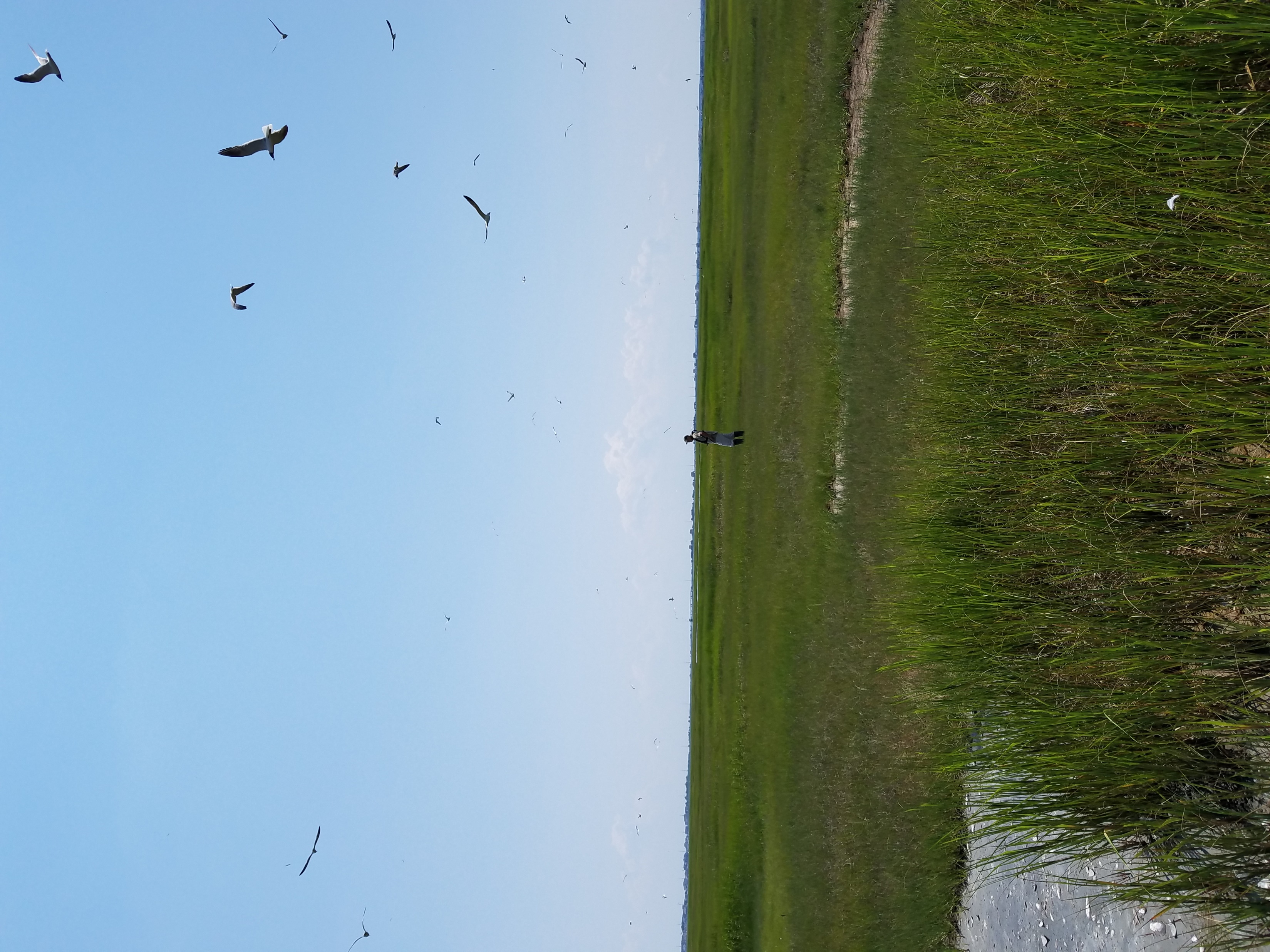 SEVEN MILE ISLAND LIVING LABORATORY: ADVANCING BENEFICIAL USE PRACTICES TO SUPPORT COASTAL SYSTEM RESILIENCE: 

SMILL & OTHER NBS PROJECTS INFORMING THE REGULATORY REVIEW

COLLEEN KELLER - NJDEP DIVISION OF LAND RESOURCE PROTECTION
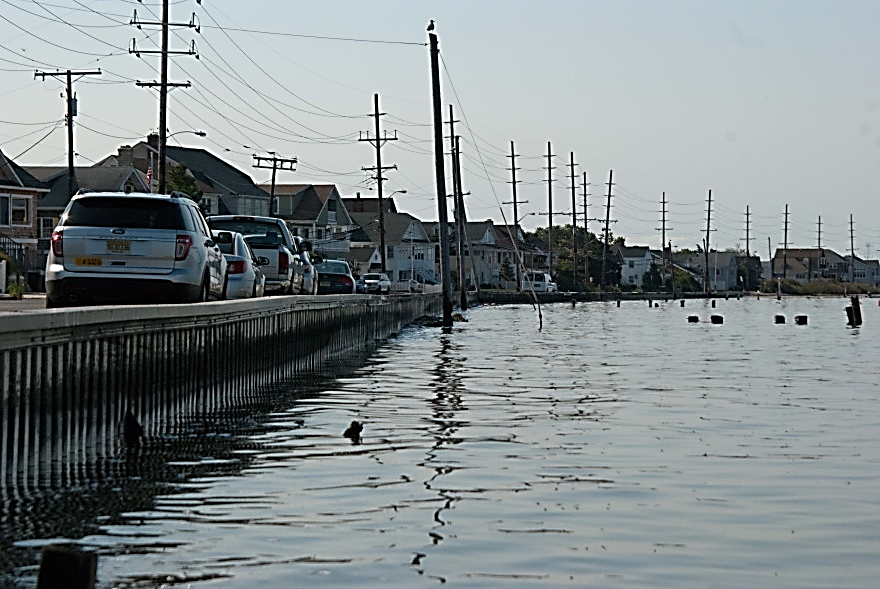 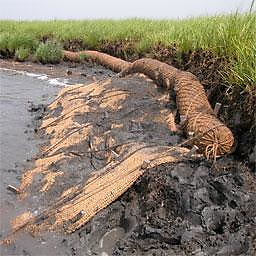 Courtesy of the Partnership  for the Delaware Estuary
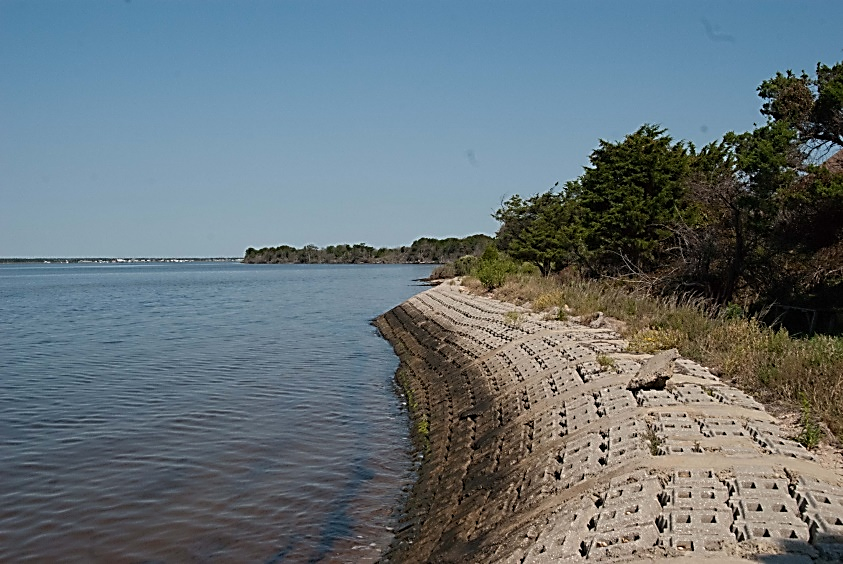 Pre-Sandy Permitting Constraints
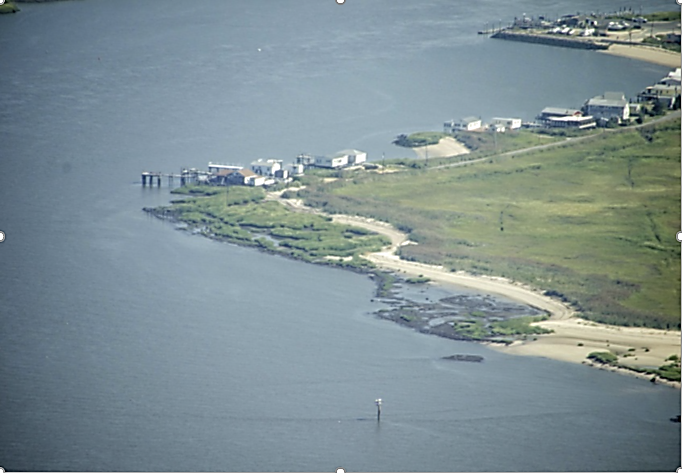 Revised Coastal Rules
June 2013 – Emergency adoption of New Coastal Zone Management Rules
    Revisions made to Coastal Regulations to facilitate the establishment of living shorelines:
The general permit for habitat creation and enhancement was modified to include living shoreline activities  (General Permit #24 - N.J.A.C. 7:7-6.24)
A new general water area rule was added for living shorelines (N.J.A.C. 7:7-12.23)
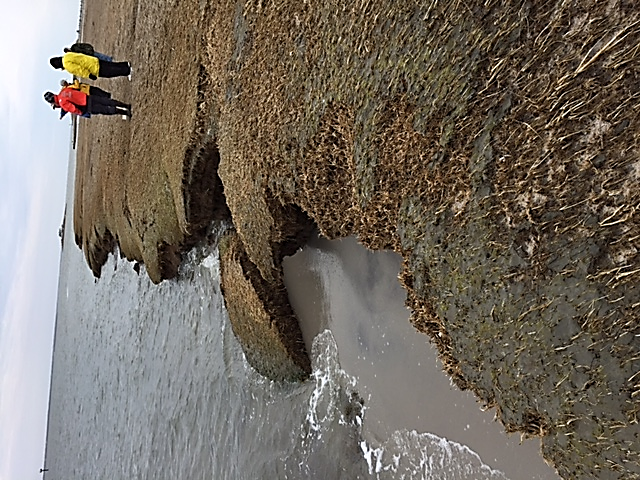 Initial NBS Projects
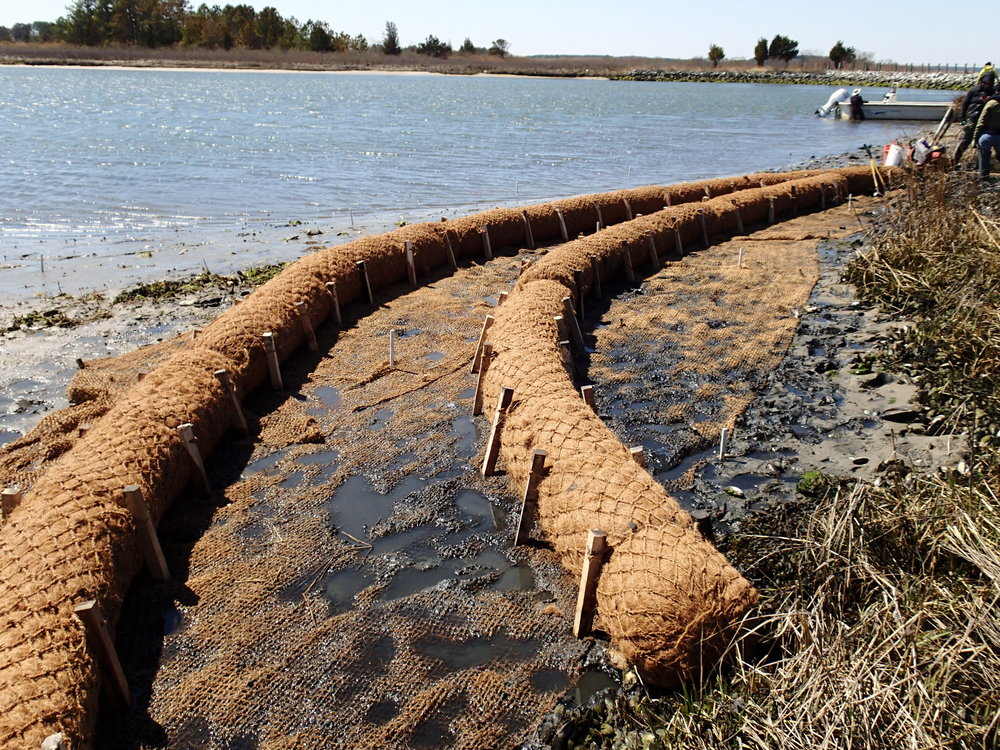 Techniques to Address Marsh Edge Erosion
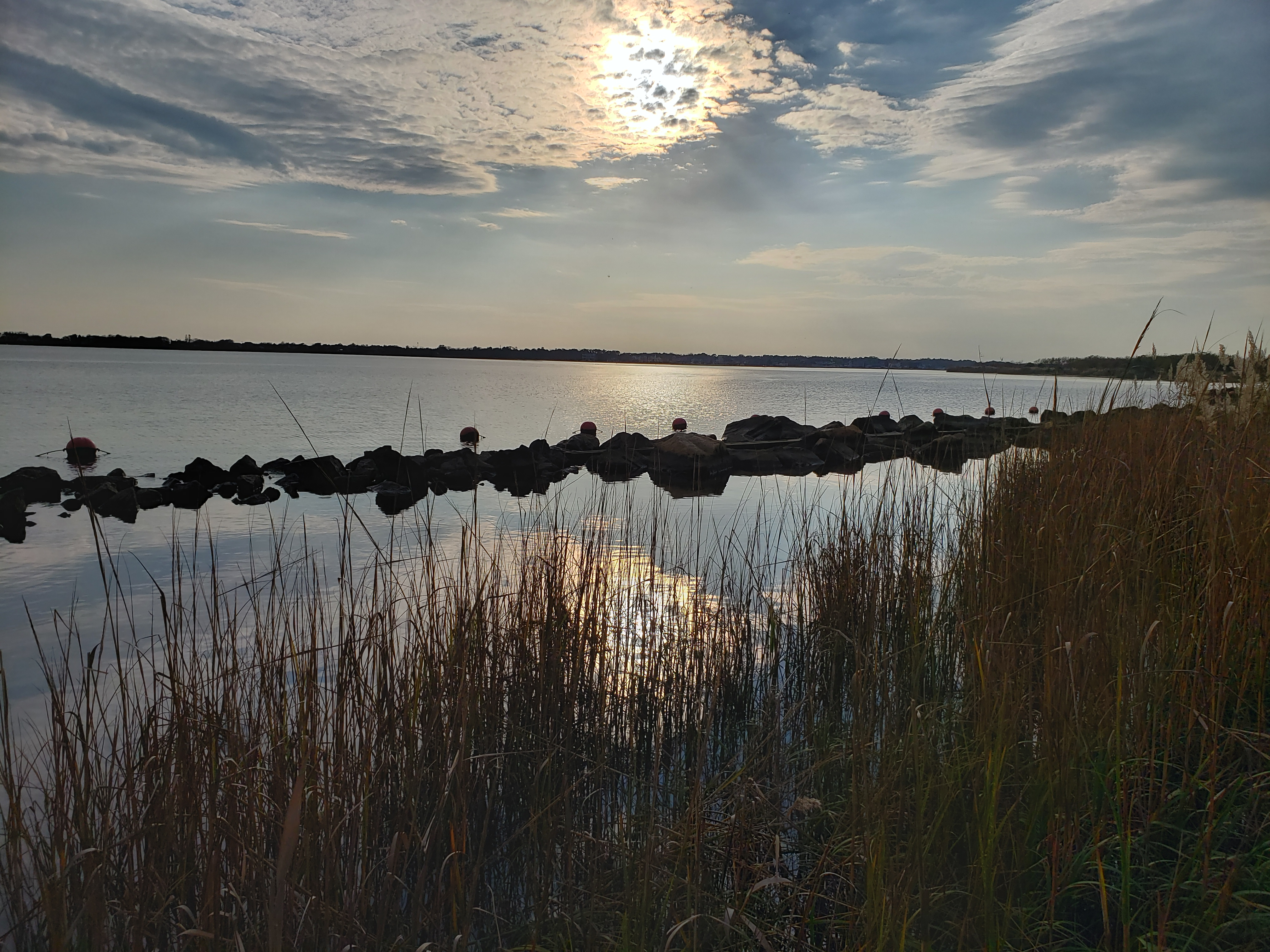 Initial NBS Projects
Traditional Rock Sill Shore Protection
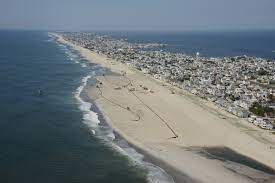 Beneficial Use of Dredged Material
NJ’s Historical BU - Beach Nourishment
NJ ICWW Dredged Material Available
Keeping Sediment in the Natural System not Placing into an Upland CDF
Strategic Dredged Material Placement for Storm Resiliency &To Restore/Create Habitat
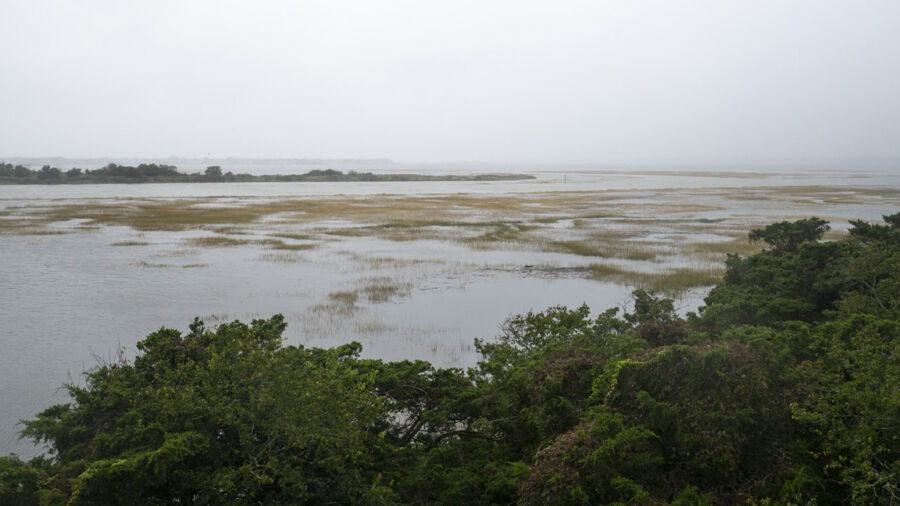 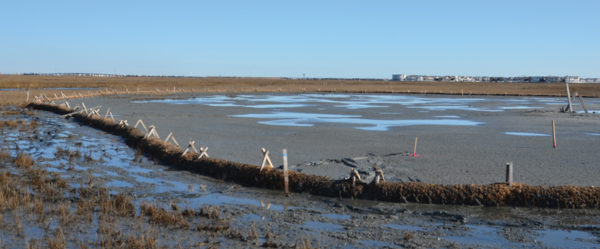 Dredged Material Placement-Initial Thin Layer Projects
Avalon - Thin Layer Placement 
Federal Consistency Required Containment
Many Lessons Learned From this Initial Placement
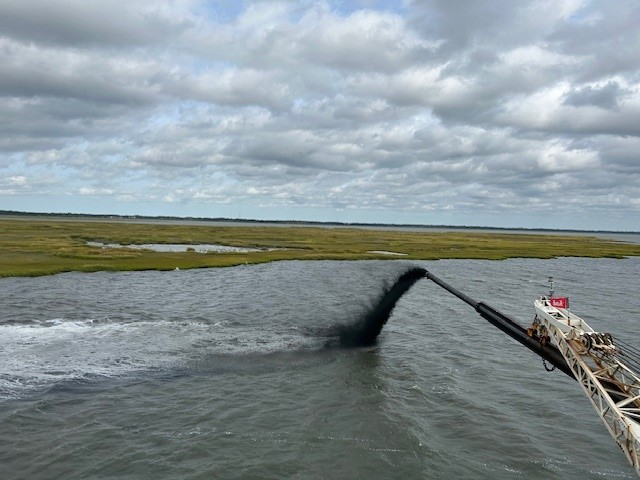 Seven Mile Island Living Laboratory
Innovative Marsh Restoration Techniques
ACOE Partnered with The Wetlands Institute 
& NJDEP Fish & Wildlife

Regional Sediment Management 
between Townsend & Hereford Inlets for 
Bird Habitat Creation, Marsh Elevation for 
Resilience and Nearshore Placement for
 Marsh Edge Protection and Shallow Intertidal Habitat
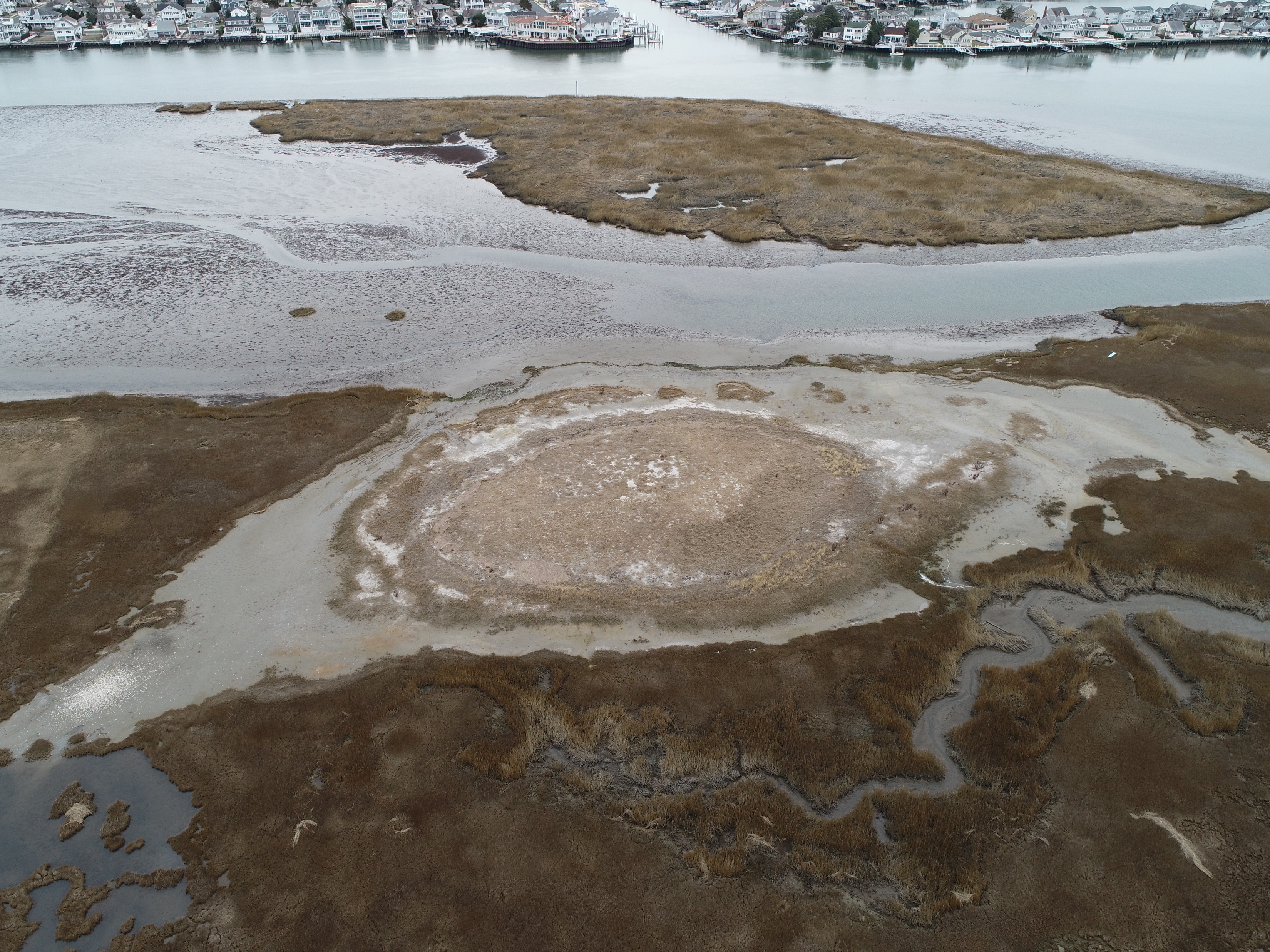 SMILLGreat Flats & Ring Island
Great Flats – Direct Placement on Marsh with Sandy Containment Berm
Ring Island – Direct Placement and Spray from Marsh Edge with Containment
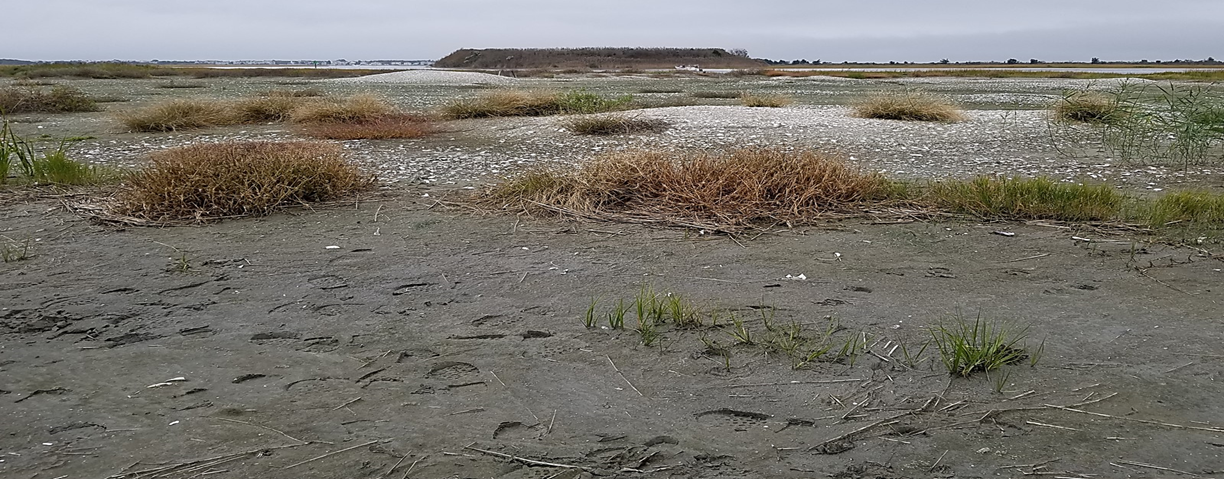 Federal ConsistencyReview – Sturgeon Island
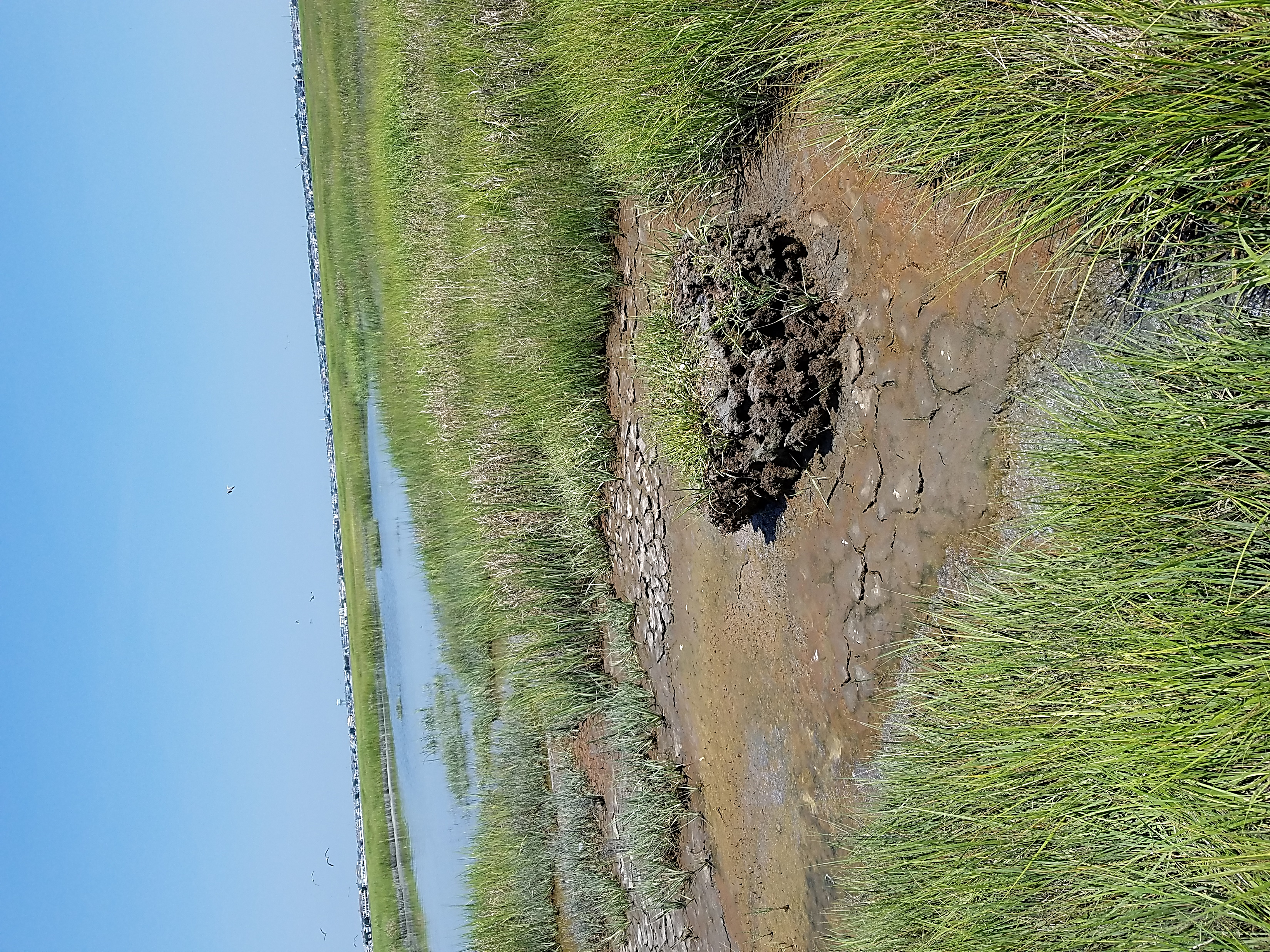 Creation of Elevated Bird Nesting Habitat While Increasing the Resiliency of the Marsh through the Placement of Dredge Material from NJ’s ICWW
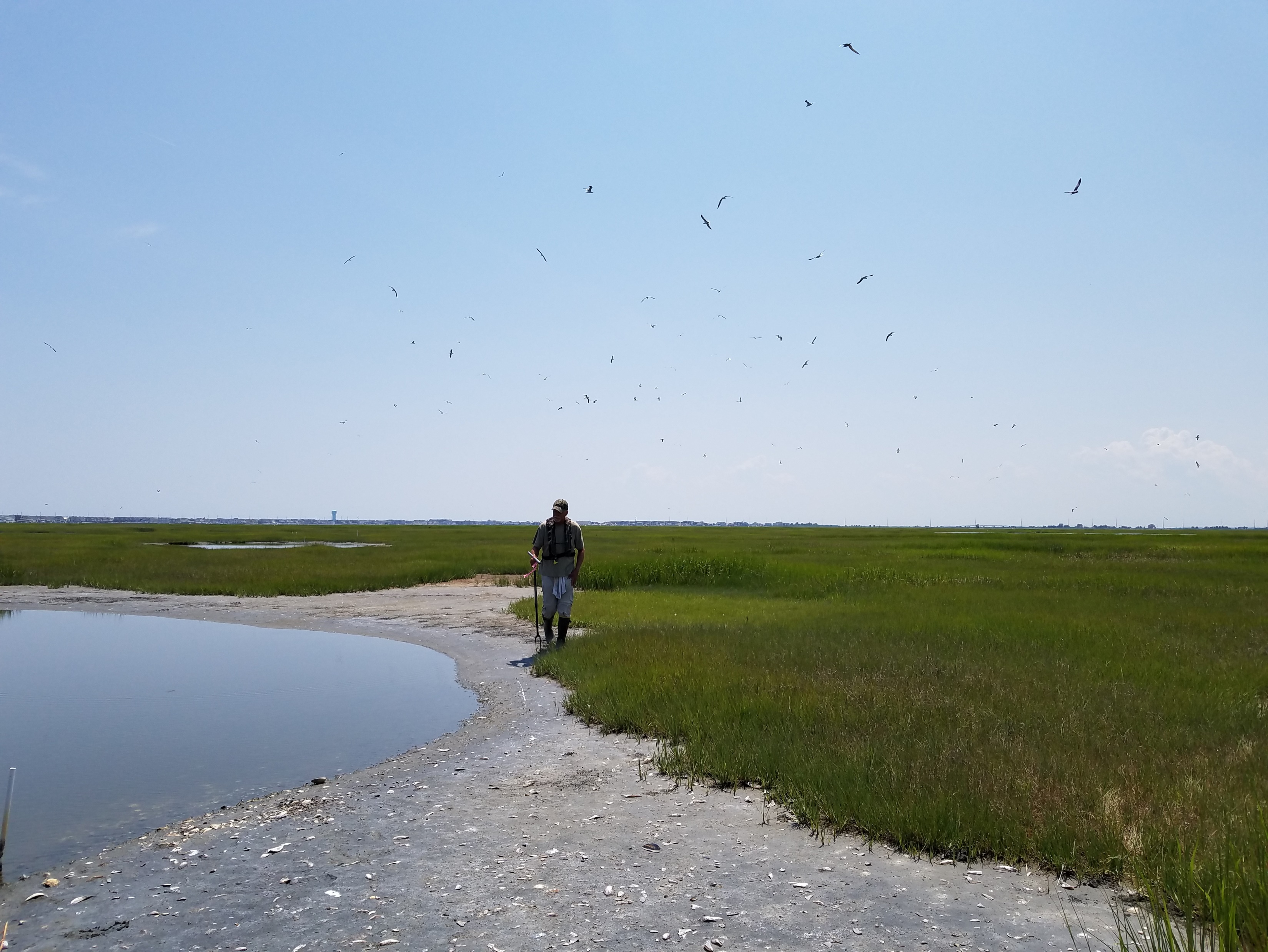 STURGEON ISLAND COORDINATION & FEDERAL CONSISTENCY REVIEW
Great Communication/Coordination with DLRP Prior to Regulatory Review, During and After Placement

Used Best Available Science & Thorough Pre-Placement Assessment in Design/Implementation

SMILL Did the Homework/Defined Restoration Need/Goal & Understood Existing Site Conditions

  	Hydrologic Assessment: Wave, Current, Turbidity Analysis
	Sediment Composition Assessment of Site and Dredged Material for Placement
	Ecological Studies: Vegetation & Benthic Community Assessment, and Habitat Usage

Minimized Use of Containment/No Planting Requirement Post Placement – Vegetation Naturally Regenerated
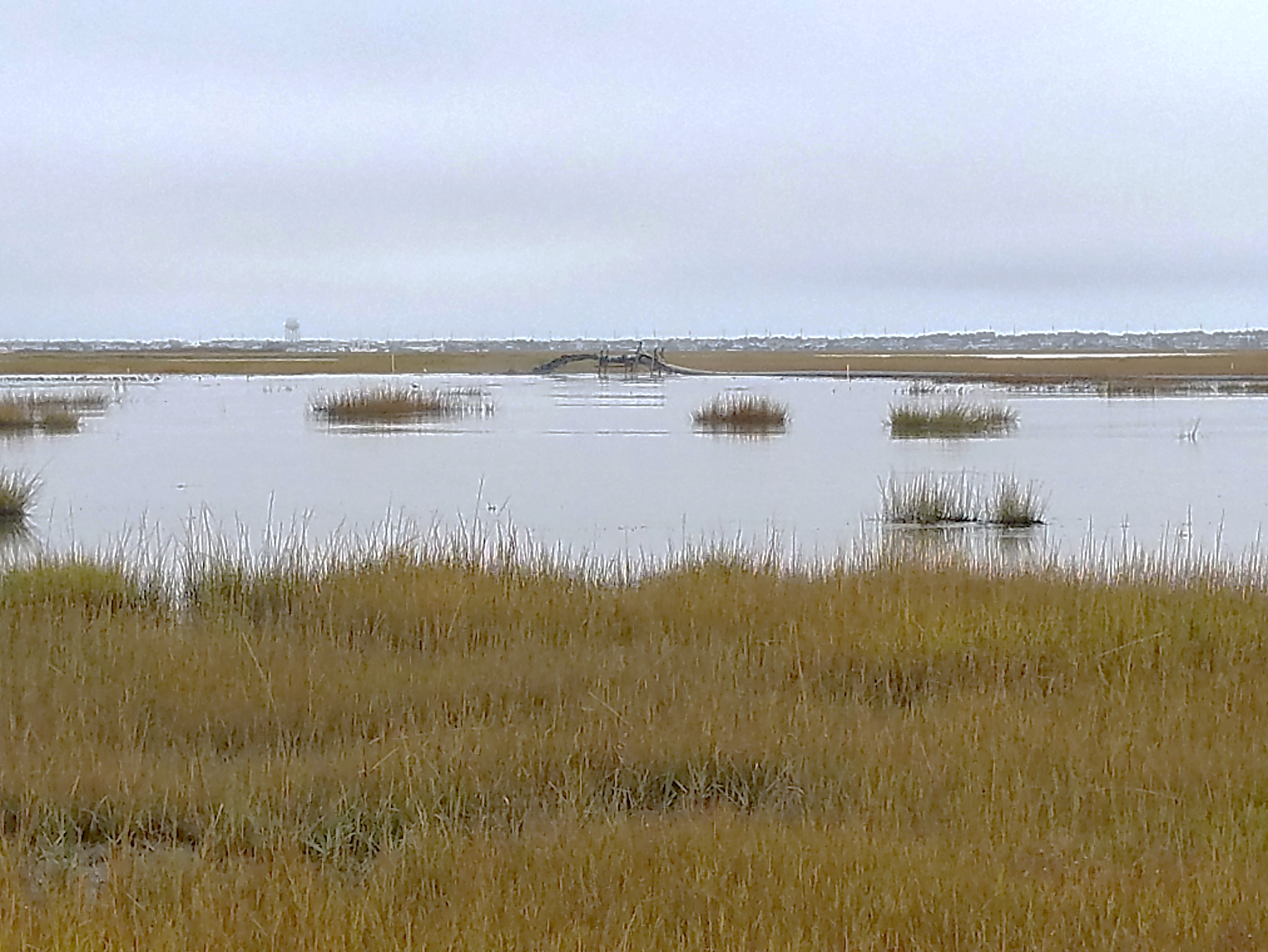 GULL ISLAND
Used Site Condition Assessment & Lessons Learned from Sturgeon Island to Inform Gull Island Project (Same System/Adjacent Island)

	-Innovative Placement Technique Using Natural Flow Pathways	

	-No Containment Measures – previous containment measures 	trapped sediment/unnaturally building it up in certain areas, & no 	containment measures allowed material to move naturally on marsh

	-Nearshore Placement to Create a Natural Feeder Berm to Protect the 	Marsh Edge & Create Shallow, Intertidal Areas for SAV Habitat

 
	- Concerns about Off-Site Shellfish Leases – Not An Issue
		Low levels/Short Lived Turbidity observed while pumping
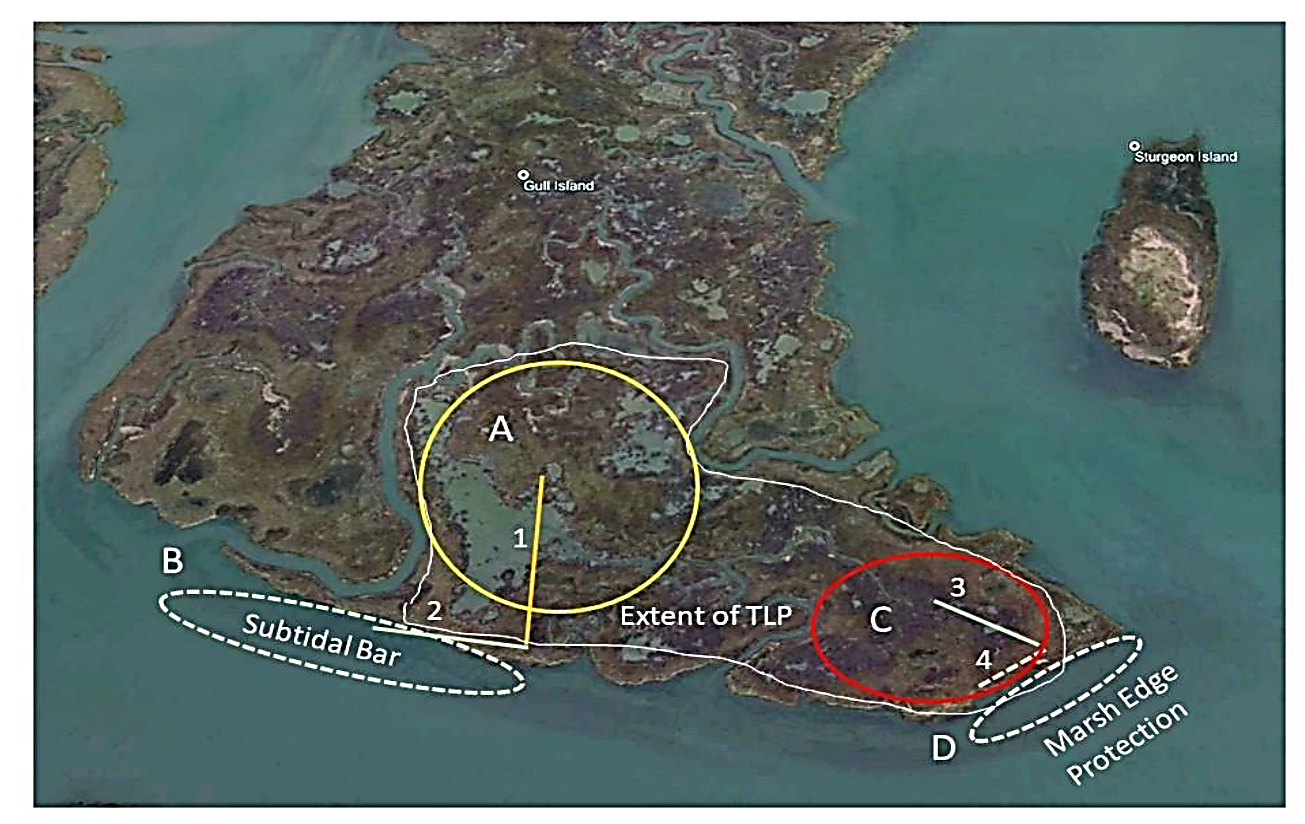 LESSONS LEARNED FROM 
A REGULATOR’S PERSPECTIVE

  Communication between applicant & DLRP before, during 
    and after the project is key

	-Minimizes surprises during design, regulatory review and 
	implementation (if adaptive management is necessary)

  Thorough preplacement assessment of existing site conditions & 
    hydrodynamics is key
 
	-Provides expectation about how the material
	 will naturally move when placed

	-Helps to Minimize Concerns of Material Moving 
	Off-site/Impacting Other Areas

  Better understanding of the use of/need for different containment     
   techniques vs no containment
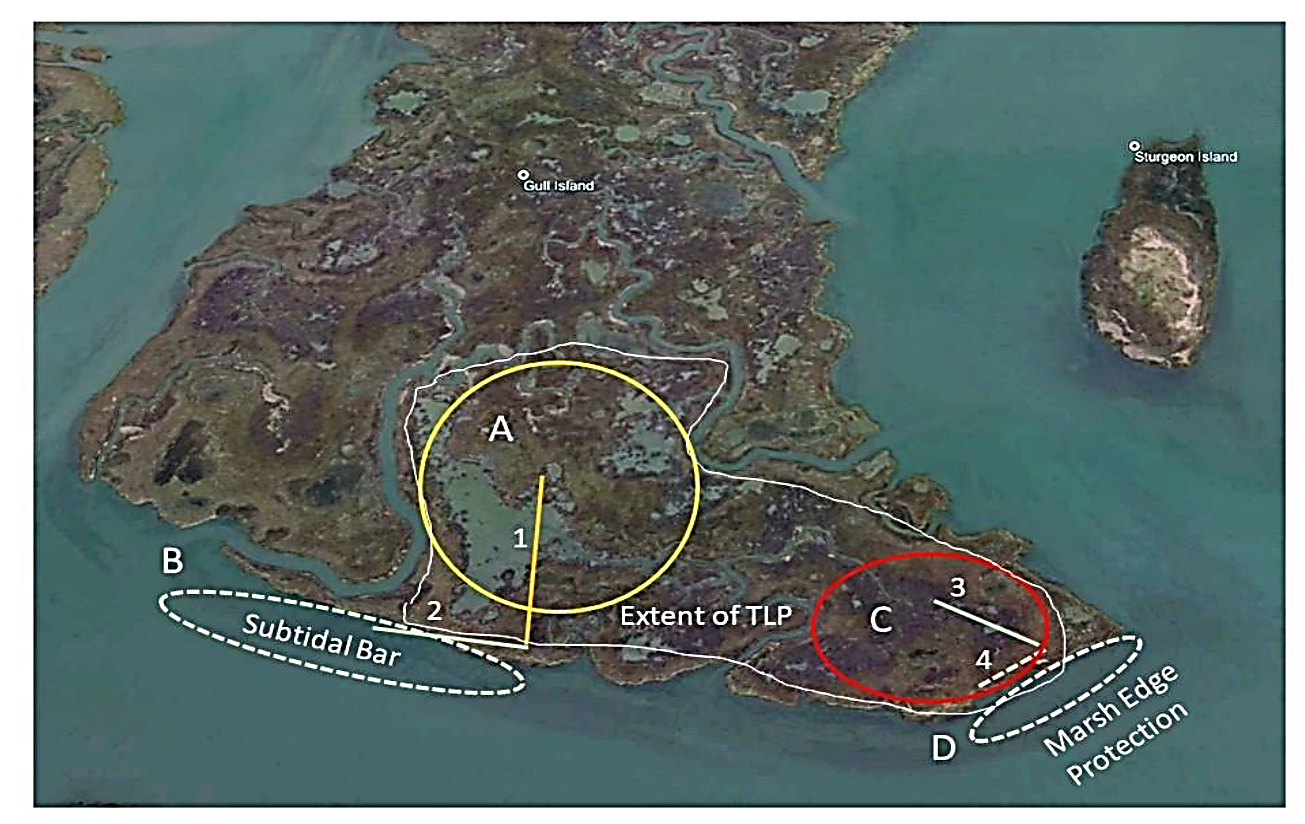 LESSONS LEARNED FROM
A REGULATOR’S PERSPECTIVE (CONT.)

Turbidity Concerns During Placement Minimized
 
	-Monitoring during placement showed low/short lived turbidity level
	-More Turbidity Generated from Boat Wake Observed During Placement

Requirements for Installation of Plantings Post-Placement

	-May not be necessary - Natural Vegetation Reestablishment 

Monitoring after Project Completion – Supports & Informs future similar projects
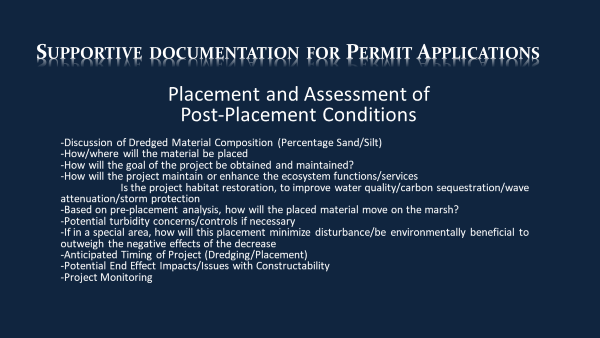 DEVELOPING REGULATORY GUIDANCE FOR FUTURE 
PERMIT/FEDERAL CONSISTENCY SUBMITTALS
FOR MORE INFORMATION:DLRP’S WEBSITE - https://dep.nj.gov/wlm/lrpCONTACT INFO: COLLEEN.KELLER@DEP.NJ.GOV
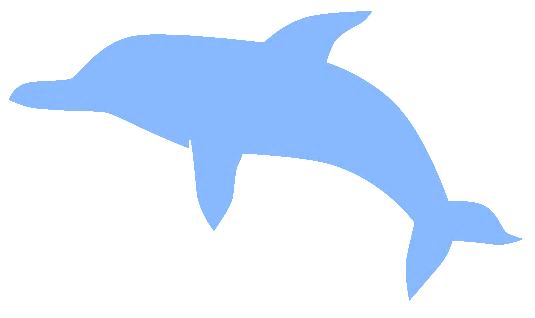 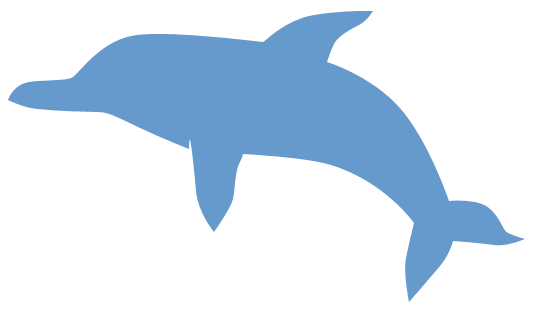 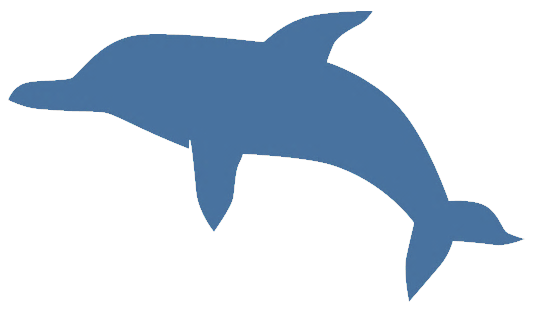